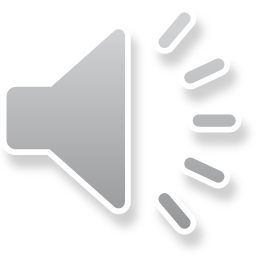 简约学术风答辩模板
Academic style opening report reply PPT template
答辩人：PPT汇
指导老师：PPT汇
CONTENTS
01
02
选题的背景和意义
研究内容与过程
03
04
研究思路与方法
预期研究目标
PART 01
选题的背景和意义
Background and significance of topic selection
选题背景
单击此处添加本章节的简要内容。本模板精心设计，模板所有素材均可自由编辑替换移动。单击此处添加本章节的简要内容。本模板精心设计，模板所有素材均可自由编辑替换移动。单击此处添加本章节的简要内容。
单击此处添加本章节的简要内容。本模板精心设计，模板所有素材均可自由编辑替换移动。单击此处添加本章节的简要内容。本模板精心设计，模板所有素材均可自由编辑替换移动。
单击此处添加本章节的简要内容。本模板精心设计，模板所有素材均可自由编辑替换移动。本模板精心设计，模板所有素材均可自由编辑替换移动。单击此处添加本章节的简要内容。
研究意义
理论意义
实践意义
开题报告的研究目的、意义要开门见山地表达出来，以便有关专家能够较明确地知道你的研究价值。开题报告的研究目的、意义要开门见山地表达出来。开题报告的研究目的、意义要开门见山地表达出来，以便有关专家能够较明确地知道你的研究价值。开题报告的研究目的、意义要开门见山地表达出来。
开题报告的研究目的、意义要开门见山地表达出来，以便有关专家能够较明确地知道你的研究价值。开题报告的研究目的、意义要开门见山地表达出来。开题报告的研究目的、意义要开门见山地表达出来，以便有关专家能够较明确地知道你的研究价值。开题报告的研究目的、意义要开门见山地表达出来。
国内外相关文献综述
国外研究
国内研究
单击此处添加本章节的简要内容。本模板精心设计，模板所有素材均可自由编辑替换移动。
单击此处添加本章节的简要内容。本模板精心设计，模板所有素材均可自由编辑替换移动。
VS
单击此处添加本章节的简要内容。本模板精心设计，模板所有素材均可自由编辑替换移动。
单击此处添加本章节的简要内容。本模板精心设计，模板所有素材均可自由编辑替换移动。
单击此处添加本章节的简要内容。本模板精心设计，模板所有素材均可自由编辑替换移动。
单击此处添加本章节的简要内容。本模板精心设计，模板所有素材均可自由编辑替换移动。
单击此处添加本章节的简要内容。本模板精心设计，模板所有素材均可自由编辑替换移动。
单击此处添加本章节的简要内容。本模板精心设计，模板所有素材均可自由编辑替换移动。
论文创新点
单击键入标题
单击此处添加本章节的简要内容。本模板精心设计，模板所有素材均可自由编辑替换移动。单击此处添加本章节的简要内容。单击此处添加本章节的简要内容。本模板精心设计，模板所有素材均可自由编辑替换移动。
单击此处添加本章节的简要内容。模板所有素材均可自由编辑替换移动。
KEY WORDS
KEY WORDS
单击键入标题
单击键入标题
单击此处添加本章节的简要内容。本模板精心设计，模板所有素材均可自由编辑替换移动。单击此处添加本章节的简要内容。
单击此处添加本章节的简要内容。本模板精心设计，模板所有素材均可自由编辑替换移动。单击此处添加本章节的简要内容。
KEY WORDS
KEY WORDS
单击此处添加本章节的简要内容。本模板精心设计，模板所有素材均可自由编辑替换移动。单击此处添加本章节的简要内容。
单击键入标题
单击键入标题
单击此处添加本章节的简要内容。本模板精心设计，模板所有素材均可自由编辑替换移动。单击此处添加本章节的简要内容。
PART 02
研究内容与过程
Research contents and process
研究内容
本模板精心设计，模板所有素材均可自由编辑替换移动。单击此处添加本章节的简要内容。
本模板精心设计，模板所有素材均可自由编辑替换移动。单击此处添加本章节的简要内容。
本模板精心设计，模板所有素材均可自由编辑替换移动。单击此处添加本章节的简要内容。
KEY WORDS
本模板精心设计，模板所有素材均可自由编辑替换移动。单击此处添加本章节的简要内容。
本模板精心设计，模板所有素材均可自由编辑替换移动。单击此处添加本章节的简要内容。
研究思路
思路三
思路一
单击此处添加本章节的简要内容。本模板精心设计，模板所有素材均可自由编辑替换移动。单击此处添加本章节的简要内容。
单击此处添加本章节的简要内容。本模板精心设计，模板所有素材均可自由编辑替换移动。单击此处添加本章节的简要内容。
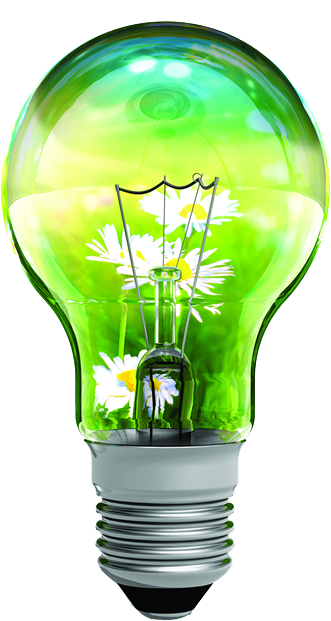 思路四
单击此处添加本章节的简要内容。本模板精心设计，模板所有素材均可自由编辑替换移动。单击此处添加本章节的简要内容。
思路二
单击此处添加本章节的简要内容。本模板精心设计，模板所有素材均可自由编辑替换移动。单击此处添加本章节的简要内容。
思路五
单击此处添加本章节的简要内容。本模板精心设计，模板所有素材均可自由编辑替换移动。单击此处添加本章节的简要内容。
PART 03
研究思路与方法
Research ideas and methods
研究方法
方法三
单击此处添加本章节的简要内容。本模板精心设计，模板所有素材均可自由编辑替换移动。单击此处添加本章节的简要内容。
单击此处添加本章节的简要内容。本模板精心设计，模板所有素材均可自由编辑替换移动。单击此处添加本章节的简要内容。
方法一
方法四
单击此处添加本章节的简要内容。本模板精心设计，模板所有素材均可自由编辑替换移动。单击此处添加本章节的简要内容。
单击此处添加本章节的简要内容。本模板精心设计，模板所有素材均可自由编辑替换移动。单击此处添加本章节的简要内容。
方法二
研究过程
STEP 
1
STEP 
2
STEP 
3
STEP 
4
STEP 
5
KEY WORDS
KEY WORDS
KEY WORDS
KEY WORDS
KEY WORDS
单击此处添加本章节的简要内容。本模板精心设计，模板所有素材均可自由编辑替换移动。单击此处添加本章节的简要内容。
单击此处添加本章节的简要内容。本模板精心设计，模板所有素材均可自由编辑替换移动。单击此处添加本章节的简要内容。
单击此处添加本章节的简要内容。本模板精心设计，模板所有素材均可自由编辑替换移动。单击此处添加本章节的简要内容。
单击此处添加本章节的简要内容。本模板精心设计，模板所有素材均可自由编辑替换移动。单击此处添加本章节的简要内容。
单击此处添加本章节的简要内容。本模板精心设计，模板所有素材均可自由编辑替换移动。单击此处添加本章节的简要内容。
PART 04
论文总结
Summary of papers
论文总结
总结一
总结二
总结三
单击此处添加本章节的简要内容。本模板精心设计，模板所有素材均可自由编辑替换移动。单击此处添加本章节的简要内容。本模板精心设计，模板所有素材均可自由编辑替换移动。本模板精心设计，模板所有素材均可自由编辑替换移动。
单击此处添加本章节的简要内容。本模板精心设计，模板所有素材均可自由编辑替换移动。单击此处添加本章节的简要内容。本模板精心设计，模板所有素材均可自由编辑替换移动。本模板精心设计，模板所有素材均可自由编辑替换移动。
单击此处添加本章节的简要内容。本模板精心设计，模板所有素材均可自由编辑替换移动。单击此处添加本章节的简要内容。本模板精心设计，模板所有素材均可自由编辑替换移动。本模板精心设计，模板所有素材均可自由编辑替换移动。
论文总结
单击此处添加简要内容
03
单击此处添加本章节的简要内容。本模板精心设计，模板所有素材均可自由编辑替换移动。
单击此处添加简要内容
单击此处添加本章节的简要内容。本模板精心设计，模板所有素材均可自由编辑替换移动。
04
单击此处添加简要内容
02
单击此处添加本章节的简要内容。本模板精心设计，模板所有素材均可自由编辑替换移动。
单击此处添加简要内容
05
单击此处添加本章节的简要内容。本模板精心设计，模板所有素材均可自由编辑替换移动。
01
单击此处添加简要内容
06
单击此处添加本章节的简要内容。本模板精心设计，模板所有素材均可自由编辑替换移动。
单击此处添加简要内容
单击此处添加本章节的简要内容。本模板精心设计，模板所有素材均可自由编辑替换移动。
参考文献
[1] 车文博.《心理咨询大百科全书》阅杭.[M].杭州:浙江科学技术出版社,2001: 12.
[2] 徐小军.《大学生学习适应性_结构_发展特点与影响因素研究》.[D].重庆:西南师范大学.2004.
[3] 陶沙.《从生命全程发展观论大学生入学适应》.[J].北京:师范大学学报,2000,(2): 82.
[4] 吴海霞.《母亲教养方式_母子依恋与小班幼儿入园适应的关系研究》.[D].北京:首都师范大学.2009.
[5] 程淮,籍孝诚,要重视中国0—3岁儿童发展与早期教育[J],中国儿童保健杂志,2001 (1):12—13
[6] 张秀玲,吴英华,王丽英等,婴幼儿早期教育社区服务模式的研究[J],中国儿童保健杂志,2003 ⑵’ 119—120
[7] 刘晃.0 一 3岁亲子园课程之解析厂D习.华东师范大学硕士学位论文,2008
[8] 刘凤婷.早期教育初探[J〕.人口与计划生育,2006 (8)
[9] 李琪,万淑荣.广州市婴儿早期教育的现状和发展[J].中国社区医生,2007 (14)
恳请各位老师批评指正
Please give me as much criticism as possible
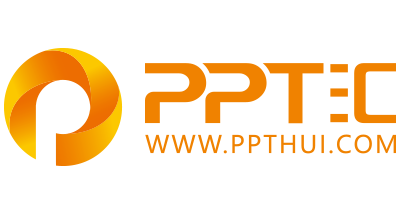 上万精品PPT模板全部免费下载
PPT汇    www.ppthui.com
PPT模板下载：www.ppthui.com/muban/            行业PPT模板：www.ppthui.com/hangye/
工作PPT模板：www.ppthui.com/gongzuo/         节日PPT模板：www.ppthui.com/jieri/
PPT背景图片： www.ppthui.com/beijing/            PPT课件模板：www.ppthui.com/kejian/
[Speaker Notes: 模板来自于 https://www.ppthui.com    【PPT汇】]
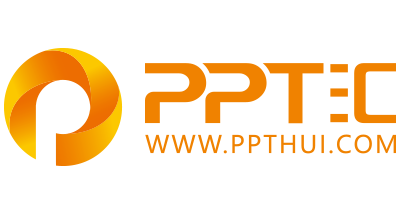 10000+套精品PPT模板全部免费下载
www.ppthui.com
PPT汇

PPT模板下载：www.ppthui.com/muban/            行业PPT模板：www.ppthui.com/hangye/
工作PPT模板：www.ppthui.com/gongzuo/         节日PPT模板：www.ppthui.com/jieri/
党政军事PPT：www.ppthui.com/dangzheng/     教育说课课件：www.ppthui.com/jiaoyu/
PPT模板：简洁模板丨商务模板丨自然风景丨时尚模板丨古典模板丨浪漫爱情丨卡通动漫丨艺术设计丨主题班会丨背景图片

行业PPT：党政军事丨科技模板丨工业机械丨医学医疗丨旅游旅行丨金融理财丨餐饮美食丨教育培训丨教学说课丨营销销售

工作PPT：工作汇报丨毕业答辩丨工作培训丨述职报告丨分析报告丨个人简历丨公司简介丨商业金融丨工作总结丨团队管理

More+
[Speaker Notes: 模板来自于 https://www.ppthui.com    【PPT汇】]